Улога правосуђа у борби против корупције
јануар 2013
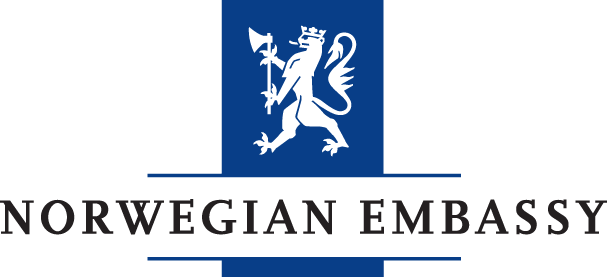 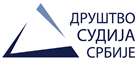 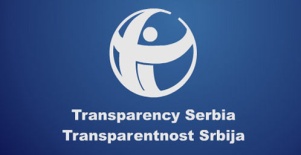 О пројекту
Транспарентност-Србија у сарадњи са Друштвом судија Србије током 2012. године спроводила је пројекат „Правосуђе у борби против корупције“ уз подршку Амбасаде Краљевине Норвешке у Србији. 
Циљ: да утврди резултате реформисаног правосуђа у борби против корупције као и примени антикоруптивних закона, да идентификује слабости система и пружи препоруке за њихово отклањање и превазилажење.
Предмет и методологија истраживања
Правни оквир
Поступање судова, тужилаштава и других органа – кривична дела и прекршаји из антикорупцијских прописа, обавезе из антикорупцијске стратегије и јавност рада; упоредноправно истраживање
Фокус усмерен на 2010. и 2011. години
Прикупљање: захтеви за приступ информацијама и интернет
Главне препоруке у вези са плановима интегритета и спровођењем антикорупцијске стратегије
Планови интегритета 
- У правосудним органима који то још нису учинили (у октобру 2012. године 119 од укупно 238 обвезника из система правосуђа донело је одлуку о приступању изради плана интегритета

Стратегија 
 
-  Правосудни органи треба да прихвате обавезе из Националне стратегије за борбу против корупције и Акционог плана и да у складу са законом квартално извештавају о спровођењу мера. Успостављена је пракса да се одговори шаљу само на упит Агенције.

- Иако важећа Стратегија нема постављен систем одговорности за неизвршавање обавеза из стратегије (већ само за неизвештавање о спровођењу обавеза) велики помак би представљало успостављање система интерне одговорности у правосуђу (као и у свим другим системима) за остваривање мера из стратегије.
Јавност рада - интернет
Интернет презентације поседује:  
% основних судова				73
% виших судова				81
% апелационих судова			100
% прекршајних судова			15
% привредних судова				100
% основних тужилаштава			9
% виших тужилаштава			12
% апелационих тужилаштава 		50
Јавност рада - информатори
Информатор о раду је објавило:
% основних судова				65	
% виших судова				88
% апелационих судова			100
% прекршајних судова			100
% привредних судова				94
% основних тужилаштава			12
% виших тужилаштава			19
% апелационих тужилаштава		50
Јавност рада - извештаји
Извештаји о раду су доступни на интернету за:
% основних судова				24
% виших судова				58
% апелационих судова			75
% прекршајних судова			100
% привредних судова				100
% основних тужилаштава			0
% виших тужилаштава			4
% апелационих тужилаштава 		0
Јавност рада – главни закључци и препоруке
Већина правосудних институција није довољно активна у погледу проактивног објављивања података о свом раду. 
Проблем израде информатора о раду могао да буде у највећој мери решен израдом типских докумената који би били истоветни за све судове или тужилаштва истог ранга
Питање интернет страница није на системски начин решено. Потребно ову материју уредити актима ВСС и ДВТ, кроз препоруке. 
Не постоји пракса објављивања информација о мерама које су предузете на плану превенције корупције
Јавност рада – главни закључци и препоруке
Судски портал не омогућава преглед података по групама предмета, осим код Привредних судова. 
Методологија по којој се воде статистике полиције, тужилаштава и судова није јединствена.
Не постоји пракса објављивања информација о представкама и поступцима који се воде за утврђивање одговорности носилаца правосудних функција због кршења прописа или етичког кодекса.
 Не постоји пракса објављивања на интернету одлука тужилаштава и судова, чак ни у случајевима који су побудили велико интересовање у јавности.
Јавност рада – главни закључци и препоруке
Уједначити начин вођења евиданција о предметима, омогућити претрагу поступања правосудних институија по областима, који уређују објављивање података о вредновању рада судија и тужилаца, приликом њиховог избора и периодичног испитивања, поступања у случају утврђивања одговорности и праксе поступања у предметима гоњења корупције

Делимични подаци о оптерећености појединих институција указују на велике диспропорције, како по подручјима које судови/тужилаштва покривају тако и по нивоу правосудних институција (основни/виши/апелациони), што даље указује на потребу да се преиспитају параметри на основу којих је одређен актуелни број судија и тужилаца.
Прекршајни поступци
Прекршајне санкције као мера одвраћања у превентивним антикорупцијским законима не доносе жељене ефекте. Главни разлози су:
мали број покренутих поступака у односу на број случајева повреде закона
релативно дуго трајање 
често наступање застарелости прекршајног гоњења
Прекршајни поступци
у две посматране године водило се мање од 200 прекршајних поступака. 
проблем брзог наступања застарелости, -решен у области јавних набавки  и финансирања странака - још увек постоји код Закона о слободном приступу информацијама од јавног значаја и Закона о Агенцији за борбу против корупције.
Прекршајни поступци
Постоји проблем лоше одређених овлашћених и преоптерећених органа за покретање прекршајног поступка - у погледу Закона о слободном приступу информацијама. Сличан проблем у области јавних набавки ће бити делимично решен почетком примене новог Закона, али је потребно обезбедити и ресурсе за спровођење тих норми.
Прекршајни поступци
ЗБС - малобројност буџетске инспекције, непостојање локалних буџетских инспекција и немогућност ДРИ да покрије све буџетске кориснике својим проверама. 
У области финансирања политичких странака, непрецизно дефинисане обавезе Агенције у провери законитости финансирања странака ван доба изборне кампање и одсуство систематске контроле у тој области до недавно.
Прекршајни поступци
У области примене Закона о Агенцији за борбу против корупције – брзо наступање застарелости, тешкоће да се дође до појединих података и неоправдана толеранција према неким прекршајима
недовољна мотивисаност оштећених да сами покрену прекршајни поступак. И јавни тужиоци, иако генерално овлашћени да покрећу прекршајне поступке, немају посебну мотивацију за поступање у таквим случајевима (проблем вредновања предмета).
непостојање заштите узбуњивача – лица која би указала на повреду закона и са тим повезано одсуство санкционисања (дисциплинског или каквог другог) службеника који у свом раду примете да је почињен неки прекршај али не предузму мере да се покрене поступак.
Прекршајни поступци
Просечно трајање окончаних поступака је 8,1 месец, а у једни петини случајева дошло је до обуставе због застарелости. Потребно је изменити Закон о прекршајима и омогућити да рок застарелости буде дужи, спровести мере ради растерећења и убрзања рада прекршајних судова. 
Потребно је изменити прописе како би се прецизирала одговорност због непокретања прекршајних поступака када о повредама закона постоје сазнања.
Потребно је изменити прописе који одређују овлашћене органе за надзор над спровођењем закона и обезбедити ресурсе за овај вид контроле.
Потребно је донети Закон о заштити узбуњивача и проширити концепт оштећеног као покретача прекршајног поступка. 
Потребно је систематски објављивати податке о вођењу прекршајних поступака из овог закона, испитати разлоге за неуједначеност праксе и време поступања и водити рачуна о томе да се не створи ситуација у којој би прекршајна осуда представљала препреку за евентуално доцније кривично гоњење.
Примери за јавне набавке
начело једнакости понуђача било је обухваћено у само два прекршајна поступка, иако је повреда тог начела редовна појава у стотинама захтева за заштиту права које подносе наручиоци
само 16 поступака односи се на случајеве у којима је јавна набавка започета иако није била планирана или иако нису била обезбеђена средства за њено спровођење
Само 2 поступка односи се на повреду члана 7, о набавкама које су изузете из примене Закона, иако су разни облици кршења ове одредбе утврђени и налазима ревизора, а на многе друге се сумња (нарочито у вези са неоправданим спровођењем поверљивих набавки  или набавки од наводно екслузивног понуђача из јавног сектора)
Само 6 поступака се непосредно односи на повреду члана 24 – спровођења преговарачког поступка без објављивања јавног позива
Само 7 поступака односи се на објављивање и садржај појединих врста одлука у јавним набавкама
Свега четири случаја односи се на повреде одредаба у вези са поднетим захтевом за заштиту права а само једна због непоступања по налозима Комисије, иако кршења ових обавеза уопште нису ретка појава
Само један случај се односи на неподношење Управи за јавне набавке годишњег извештаја, иако УЈН такве извештаје не добија од око три четвртине обвезника (од око 12 хиљада наручилаца, извештаје доставља само око 3000)
С друге стране, највећи број поступака (42), мада и даље изузетно мали, односи се на повреду одредаба о избору врсте поступка јавне набавке, то јест повреду члана 20. Закона. Код ових случајева, обично је била реч о кршењу више чланова закона истом радњом – спровођење хитних поступака са погађањем за које нису постојали услови, подела велике набавке на више малих и слично.
Јавна тужилаштва
У две посматране године до тужилаштва је стигло готово 13.000 таквих пријава (око 17 по дану), а у раду су из ранијих година имали преко 5000 пријава. 
Чак 77,8% пријава буде одбачено док се у преосталих 22,2% покрећу оптужница или оптужни предлог. 
тужилаштво је на овај или онај начин одлучило о нешто мање од половине тог броја – 6290.
Структура кривичних пријава за коруптивна дела
Подносиоци кривичних пријава
Највећи број од полиције – чак 59%,  оштећени у 27% случајева, други државни органи у 8%, а тек у 5% случајева реч је о иницијативи самих јавних тужилаштава.
Оптерећеност тужилаштва и потреба за проактивним приступом
Подносиоци кривичних пријава
Стварни број коруптивних случајева
Готово три петине оптужених за злоупотребу службеног положаја уопште не долазе на суд због корупције, већ због разних махинација у приватним фирмама чији су власници или запослени. Самим тим, стваран број оптужених за корупцију се значајно смањује и може се свести на око 1000 особа – 955 „службених лица“ и неке од оних који припадају другим категоријама (10 грађана оптужених за давање мита, 28 одговорних лица у предузећима који су оптужени за примање мита итд.).
Структура оптужених за злоупотребу
Првостепене судске одлуке
Мере безбедности и жалбе
Мера безбедности забране обављања позива, делатноти или дужности, првостепено је изречена у само 24 случајева, од чега 17 отпада на злоупотребу а 7 на примање мита. Разни видови одузимања имовинске користи су такође били прилично ретко заступљени – у 49 случајева злоупотребе и 3 случаја давања мита - у стварности број вероватно већи, примања и давања мита. 
другостепени судски органи су већину тих жалби одбијали (око пет шестина свих случајева, при чему су жалбе чешће одбијане када је реч о примању и давању мита него код злоупотребе службеног положаја).
Структура оптужби по делима
за злоупотребу службеног положаја, укупно 571, због примања мита (62) и давања мита (35). У само четири случаја поступак је покренут због трговине утицајем, у само једном због кршења закона од стране судије а није забележен ни један случај оптужбе за чак четири кривична дела – примање и давање мита у вези са гласањем, ненаменско трошење буџета, непријављивање имовине и незаконито финансирање политичких странака.
Од извршења дела до оптужнице ...
подаци имају само индикативан значај и указују на то да је време које протекне између кривичног дела и момента подизања оптужнице веома дуго (у просеку, преко три године) те да се оптужни акти подижу у просеку против два лица, што је и логично због природе коруптивног односа.
Просечна вредност штете / користи
У узорку се укупно 6 оптужница односи штету или корист већу од 10 милиона динара, 18 случајева на вредност измешу милион и 10 милиона динара, 25 случајева на вредност између 100 хиљада и милион, 39 слуачајева на вредност између 10 и 100 хиљада, а 13 случајева на подмићивања мање вредности.
Структура оптужница по секторима
По сектору у којем је реч највише је оптужница које се односе на корупцију , на узорку од 132 оптужна акта, било је у следећим областима:
царина – 10
урбанизам и грађевина- 2
Просвета – 13
правосуђе – 4
Полиција – 34
општински и градски органи – 10
јавна предузећа – 24
здравство – 17